Informasjonsmøte om 
Ungdata pluss
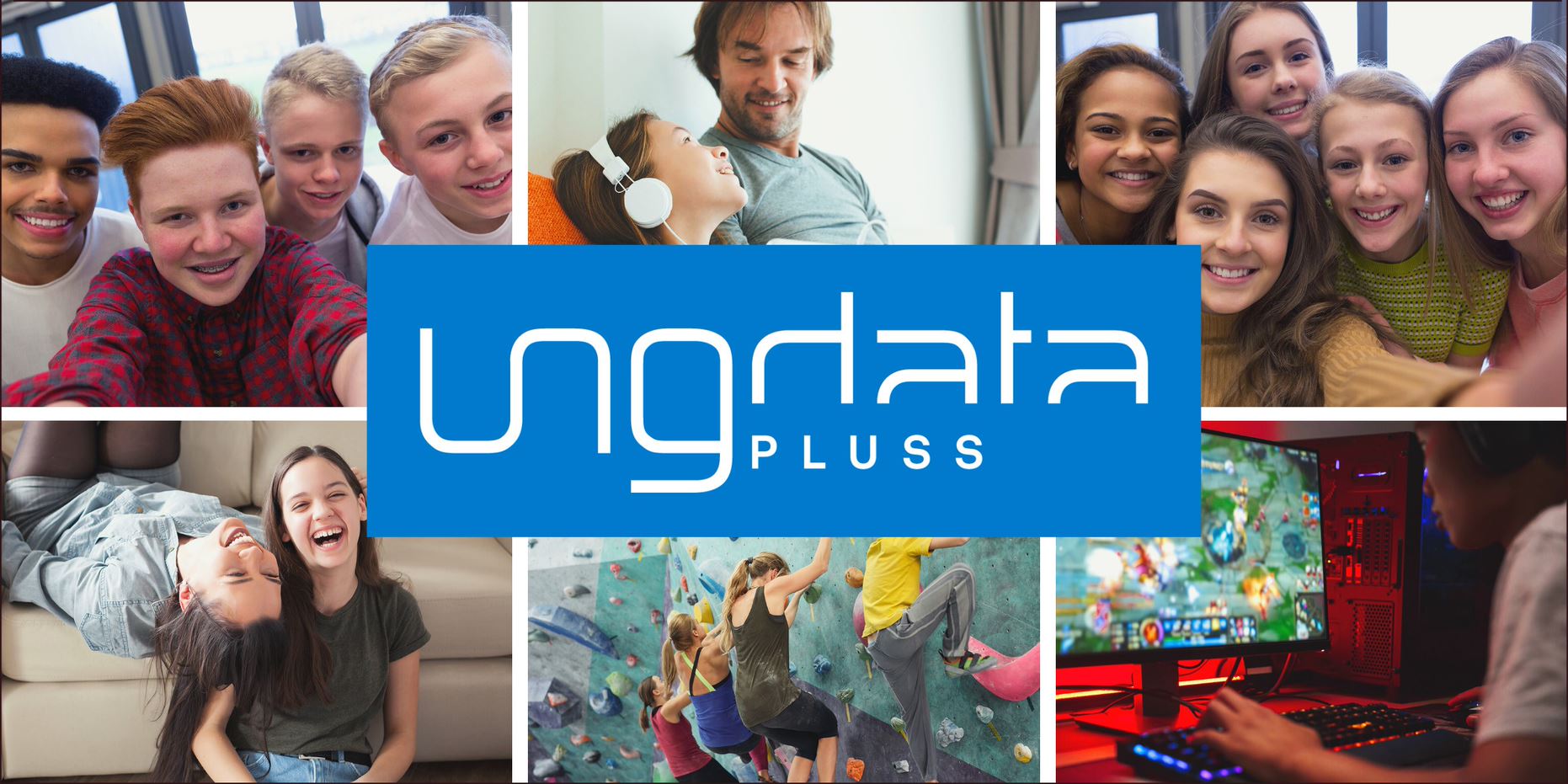 12. april 2023
Ungdatasenteret, NOVA OsloMet
Hanne C. Hougen & Isabel Byrkjeflot Nærø
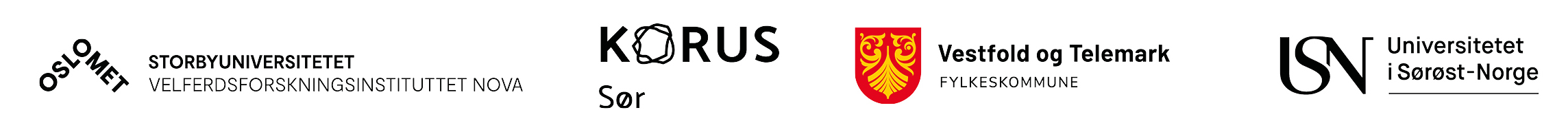 agenda
Om Ungdata pluss-undersøkelsen
Datainnsamling i to steg
Steg 1 – Utsending av informasjon og påmelding (samtykke)
Steg 2 – Datainnsamling på skolene
Valgfritt undervisningsopplegg og seminar for høsten 2023
Om ungdata pluss
En ny unik undersøkelse i Vestfold og Telemark
Skal følge de samme personene over tid (longitudinell undersøkelse)
Første datainnsamling i år, når elevene går i 5.-7.-trinn 
Det er bl.a. spørsmål om fritid, skole, venner, hjem, familie, nærmiljø, helse og livskvalitet, trygghet og tilhørighet på ulike arenaer
Resultatene skal brukes til forskning om hvordan barn og unges fritid påvirker deres liv og helse senere i livet
Kunnskapen vil ha stor verdi for hvordan man tilrettelegger for gode oppvekstsvilkår i framtiden, og folkehelsearbeidet lokalt og nasjonalt
NOVA, OsloMet, KORUS Sør, Vestfold og Telemark fylkeskommune, Universitetet i Sørøst-Norge
Neste datainnsamling er planlagt i 2026
Datainnsamling i to steg
Steg 1 (april) – Utsending av informasjon og påmelding (samtykke)

Steg 2 (mai-juni) – Datainnsamling på skolene
steg 1 (April) informasjon til foresatte og påmelding
Alle foresatte skal ha informasjon om undersøkelsen
Skolen sender ut informasjon til alle foresatte torsdag 13. april
I Færder og Larvik sendes dette ut sentralt i kommunen
Svar på nettskjema om hvilken dag skolen sender ut informasjonen: https://nettskjema.no/a/332796

Foresatte må melde sitt barn på undersøkelsen («samtykke til deltakelse»)
Det gjøres ved å besvare påmeldingsskjema til undersøkelsen
NOVA sender ut påmeldingsskjema fredag 14. april
steg 1 (April) – skolen sender informasjon til foresatte
Alle foresatte skal få tilsendt informasjon om undersøkelsen
Skolen sender ut informasjon til alle foresatte torsdag 13. april

Dette skal sendes ut
Standard (e-post)tekst til bruk ved utsendelse av informasjonsskriv til foresatte (kan tilpasses)
Informasjonsskriv til foresatte om Ungdata pluss-undersøkelsen (mottatt fra NOVA)

Informasjon på flere språk
Egen nettside med informasjon til foresatte på arabisk, engelsk, farsi, polsk, somali, tigrinja, ukrainsk
Lenke øverst i (e-post)tekst for utsendelse til foresatte

Egen nettside med informasjon til foresatte: https://www.ungdata.no/informasjon-til-ungdom-og-foresatte
steg 1 (April) – nova sender påmeldingsskjema til foresatte
Alle foresatte får tilsendt (lenke til) påmeldingsskjema
NOVA sender ut lenke til påmeldingsskjema til alle foresatte torsdag 14. april

Dette sendes ut av NOVA fra Ungdata pluss-portalen
E-post eller SMS med litt informasjon om undersøkelsen og lenke til påmeldingsskjemaet

Påmeldingsskjema (samtykke til deltakelse)
Landingsside med informasjon og lenk til ungdata.no/pluss 
Foresatte skal krysse av for om de melder på sitt/sine barn på undersøkelsen eller ikke
Foresatte må svare på ett skjema pr. barn, hvis de har flere
Foresatte kan velge mellom flere språk (samme som på nettsiden)
steg 1 (April) – hjelp til supplering av opplysninger og elever
Behov for avklaringer og hjelp fra dere
Supplering av kontaktopplysninger for foresatte vi mangler informasjon om
Melde fra om nye elever, som har startet etter at vi mottok klasselistene 

NOVA vil kontakte dere om dette via e-post og ev. telefon
Datainnsamling – steg 2 (Mai & juni)
Undersøkelsen gjennomføres på skolen 
Elevene logger seg inn med en personlig kode
Bare de som er meldt på skal delta
Det er frivillig å delta
En voksen person skal administrere undersøkelsen i klasserommet (Administrator)
Elevene skal ha informasjon før de velger om de vil være med – film eller standardtekst
Skolen skal sikre beredskap hos helsesykepleier/skolehelsetjenesten
Før oppstarten av datainnsamlingen vil du få tilsendt alt undersøkelsesmateriell:
Informasjon til kontaktpersonen på skolen
Instruks til administrator i klasserommet
Kopi av spørreskjemaet som elevene skal svare på

Les mer om dette på ungdata.no (siden vil bli oppdatert før datainnsamlingen starter)
Nytt digitalt informasjonsmøte i starten av mai (invitasjoner sendes ut uke 16)
Høsten 2023: Undervisningsopplegg og seminar
Planer høsten 2023:
Valgfritt undervisningsopplegg for skolene
Seminar med presentasjon av resultater fra undersøkelsen
Kontakt oss om du har spørsmål?
Om du har spørsmål, så ta kontakt med oss på Ungdatasenteret
ungdata@oslomet.no 
Isabel Byrkjeflot Nærø 
Hanne Cecilie Hougen